Domingo 17º Tiempo Ordinario – Ciclo A
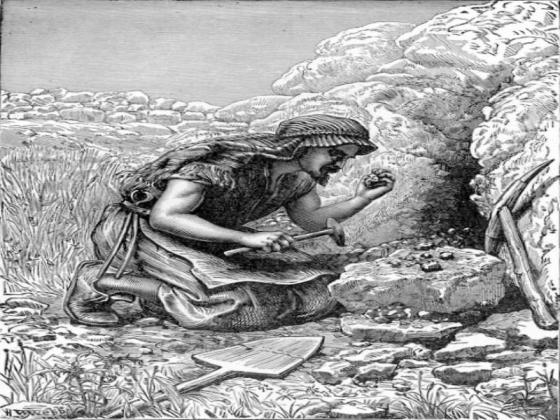 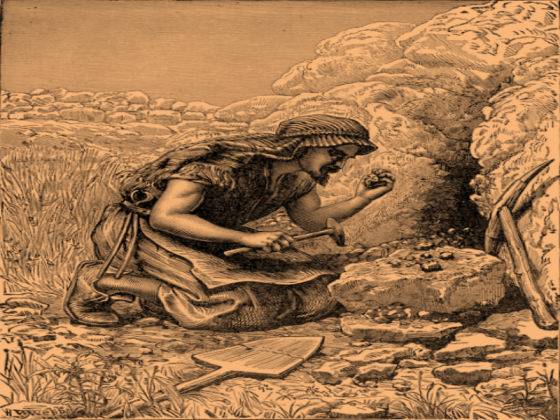 “El Reino de los Cielos se parece a un tesoro escondido en un campo: el que lo encuentra lo vuelve a esconder 
y, lleno de alegría, va a vender todo lo que tiene
 y compra el campo aquel”.
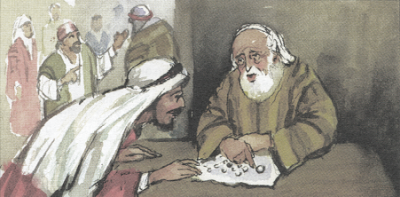 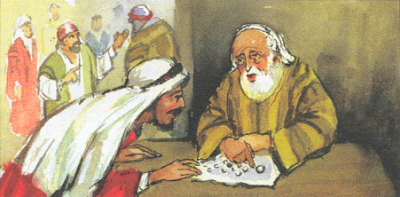 “También se parece el Reino de los Cielos
a un mercader que anda buscando perlas finas 
y, al encontrar una de gran valor, 
va, vende todo lo que tiene y la compra” (Mt 13, 44-46).
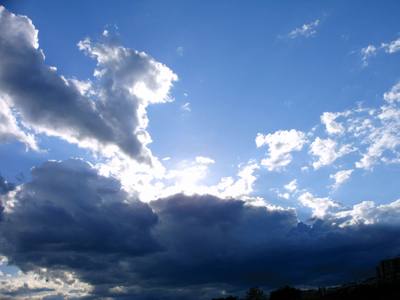 El Reino de Dios …
TESORO
PERLA
Y una misma actitud en quien los halla:
Venderlo todo a cambio
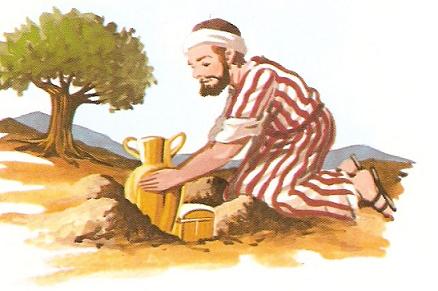 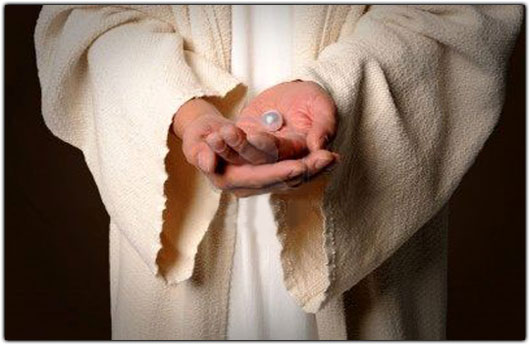 - Pero, ¿es tan importante eso del
«Reino de Dios»…, o lo que sea?
¿Es que Dios reina en algún sitio?
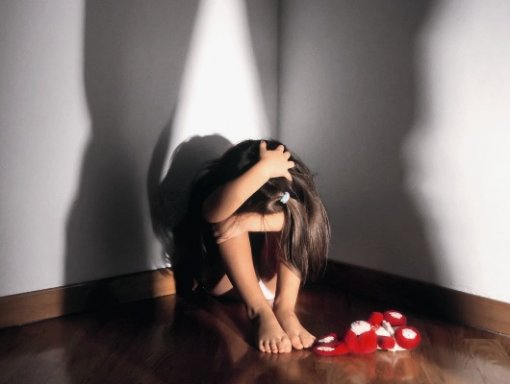 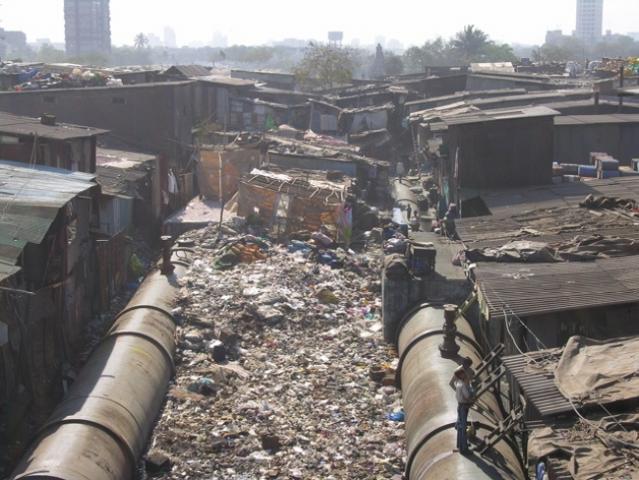 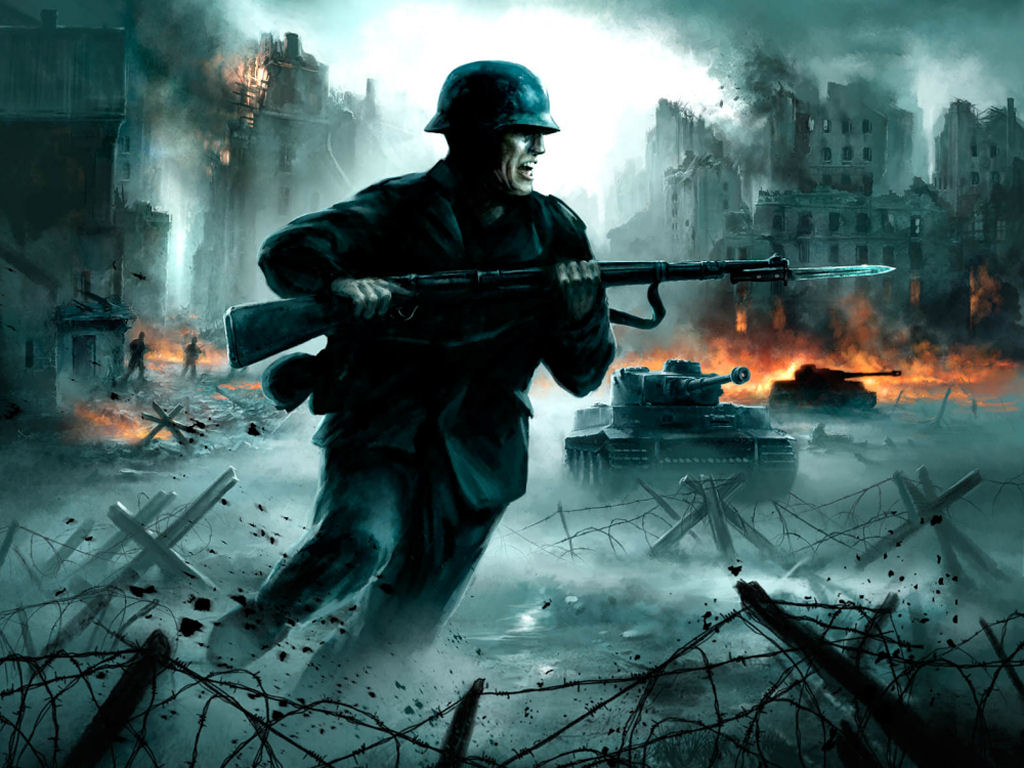 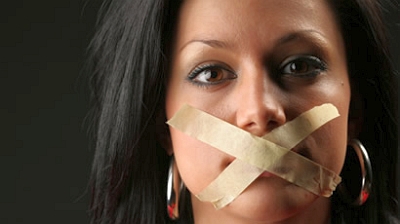 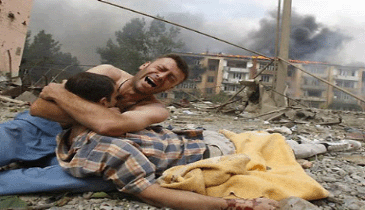 ¿No sigue todo igual?
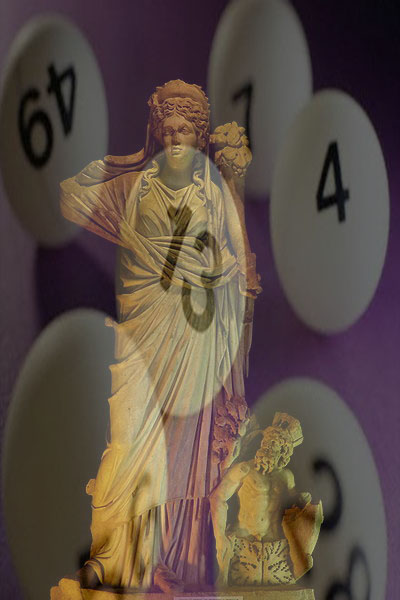 ¿Para qué trabajar porque reine Dios 
y su justicia…?
Es cierto que todos
vivimos siempre a la espera. 
Y esperamos 
ser favorecido algún día 
por la suerte, 
para librarnos 
de trabajos y fatigas.
¡Ay, ay, ay…!
¿No será, pues, mejor 
que nos toque la lotería?
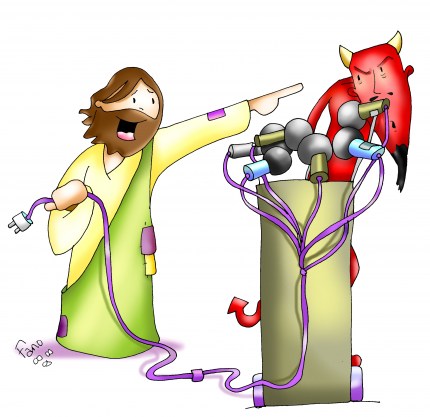 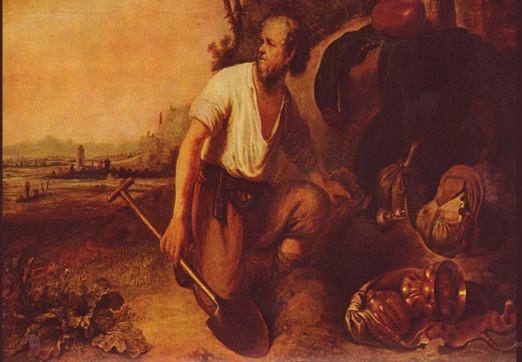 ¿Volvemos al tesoro?
… Porque dicen algunos
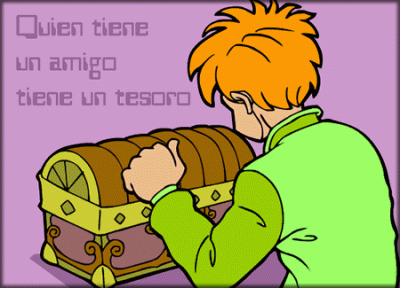 Pero…, ¿es verdad?
Y si ese amigo-Amigo es Jesús, 
¿será tu tesoro?
«El Reino de los Cielos se parece también a una red 
que echan en el mar y recoge toda clase de peces…»
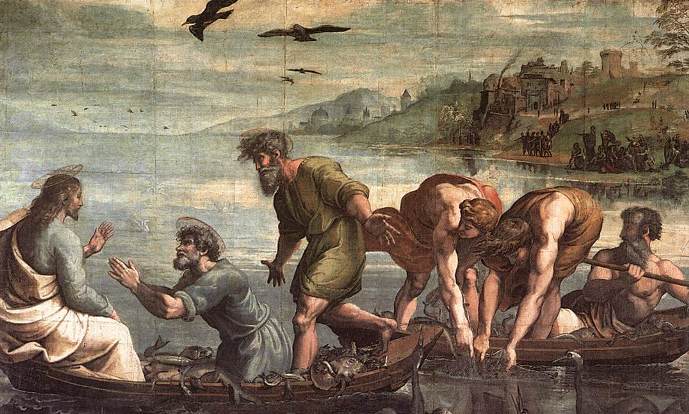 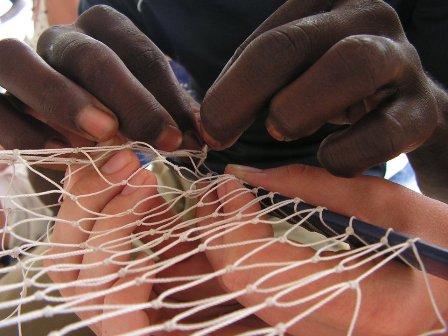 ¡¡Toda clase de peces!!
El Anuncio del Evangelio supera fronteras y diferencias
 para acoger a los diferentes.
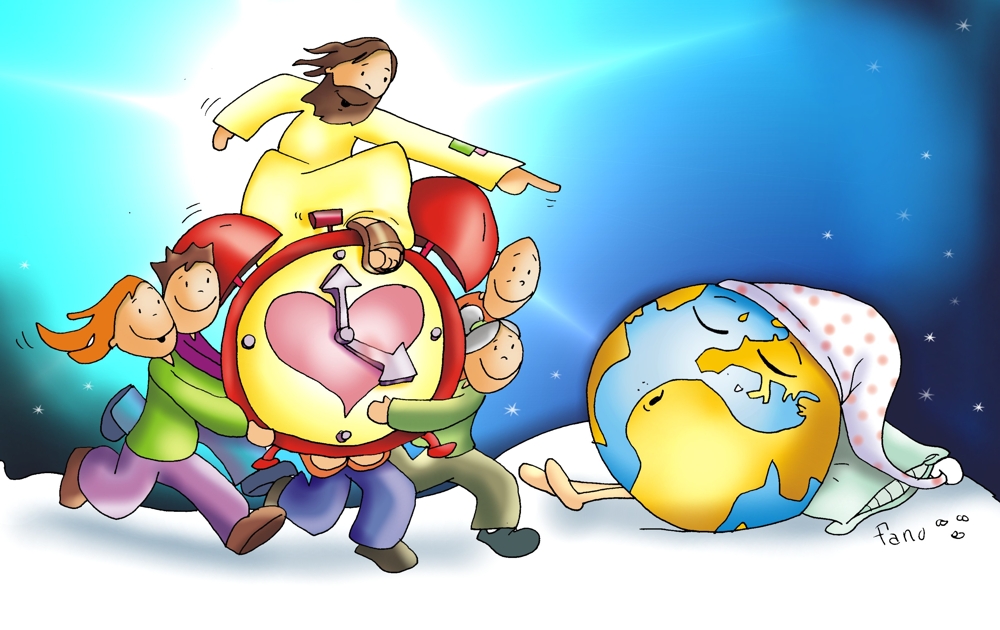 Jesús dijo a quienes le seguían:
«Id y proclamad que el Reino de los Cielos está cerca: Curad enfermos, resucitad muertos, limpiad leprosos, echad demonios, anunciad el evangelio a los pobres».